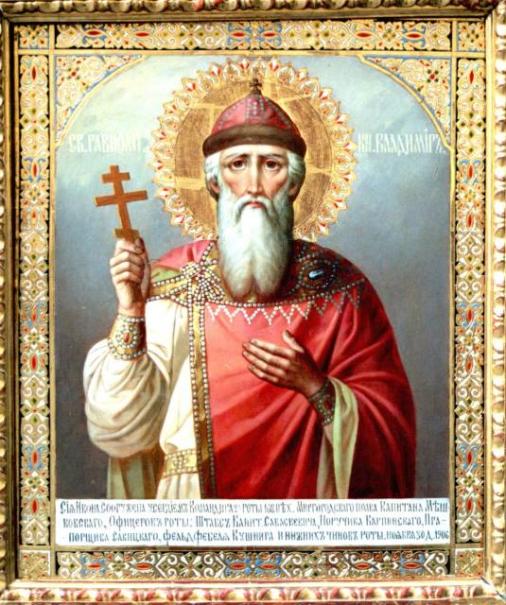 Князь Владимир Красное Солнышко
Князь Владимир
Год рождения Владимира неизвестен. Историки выводят год рождения Владимира 960-й год с точностью до нескольких лет.
Как сообщают поздние источники XVI века (Никоновская и Устюжская летописи), Владимир Святославич родился в селе Будутине (Будятине).
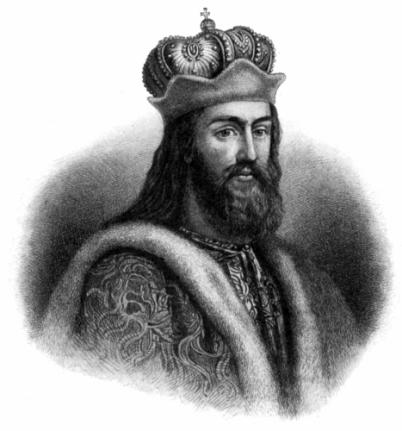 Символ князя Владимира
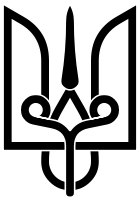 Кому верили и чему поклонялись в языческой Руси
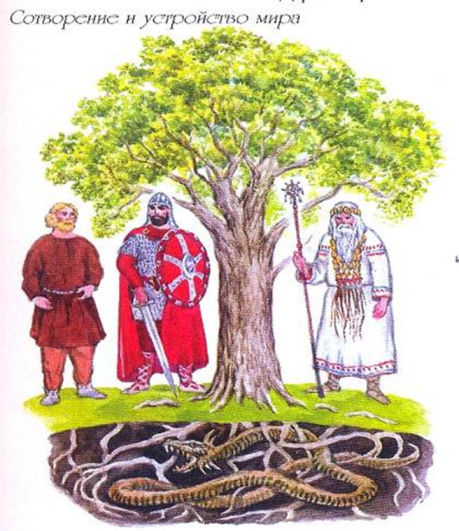 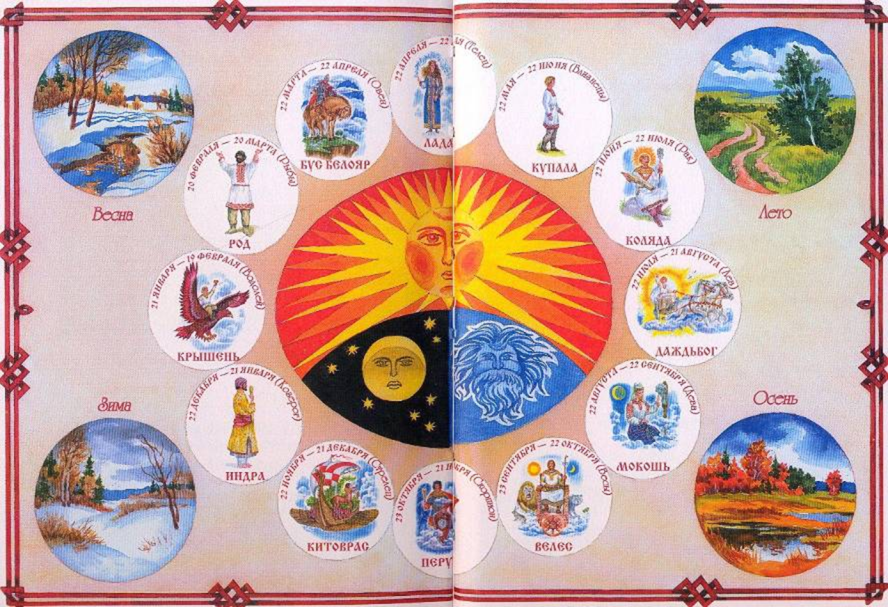 Календарь
Князь Владимир обновил обветшавших языческих кумиров. Велел поставить на холме, возле княжеского терема, Перуна с серебряной головой и золотыми усами, украшенного золотой же вязью и драгоценными каменьями. А вокруг него стояли идолы поменьше – Велес, Хорс, Даждьбог, Стрибог, Симаргл и Мокошь.
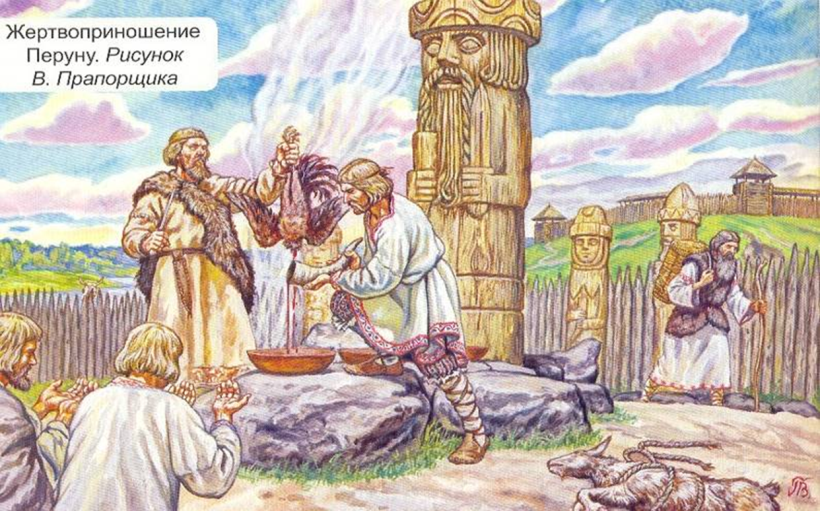 Выбор веры князем Владимиром
Стали снаряжаться в стольный град Киев проповедники из разных стран. Каждый свою веру хвалит… Приходили к нему волжские булгары магометанской веры, немцы – посланцы Папы Римского, хазары, последователи иудейской веры. 
          Прислали  к Владимиру и византийцы своего философа. Поведал он князю о христианской вере и объяснил ему все Священное Писание. В заключение  рассказал о Втором Пришествии Господа, о Страшном Суде и воскрешении всех умерших.
Показал философ князю златотканую икону Страшного Суда. Увидел Владимир сонм праведников, стоящих в сияющих одеяниях по правую сторону Спасителя, которые наследуют вечное блаженство, и грешников, стоящих по левую сторону, которым уготованы вечные муки ада.
Хорошо тем, кто справа, и горе тем, кто слева, - вздохнул князь.
- Если хочешь быть с праведниками, то крестись, - сказал философ.
     Запала эта мысль глубоко в сердце князя. Захотелось ему последовать за Христом, быть среди людей в светлых одеждах, которые свидетельствовали о светлой их жизни.
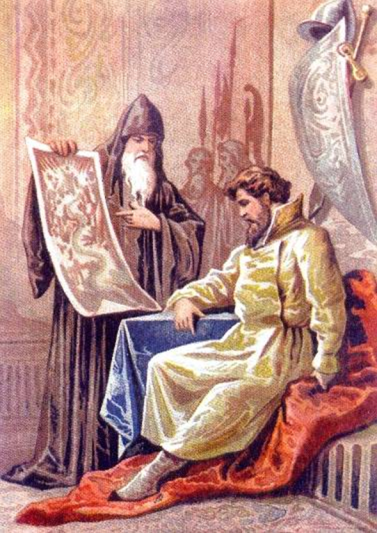 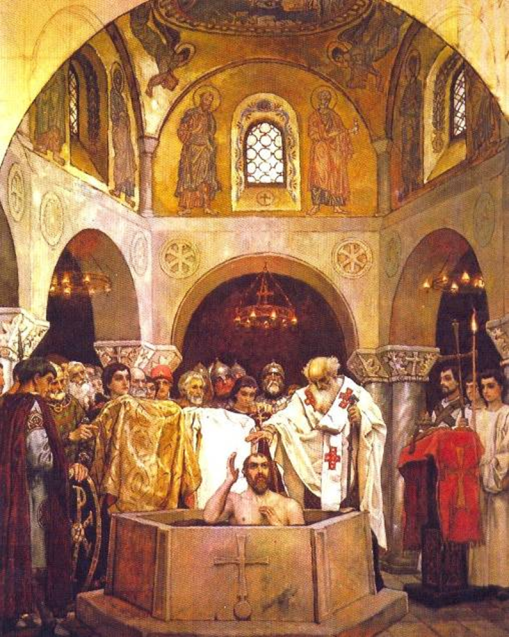 В таинстве Крещения великий князь Владимир получил имя Василий, что в переводе обозначает «царственный».
          После Крещения великий князь обручился со своей невестой, а спустя несколько дней состоялось венчание.
Принятие Владимиром христианского имени
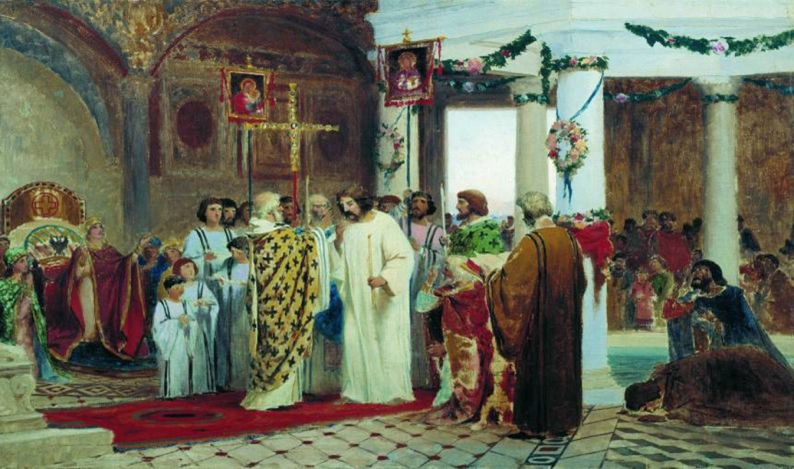 Крещение Святой Руси
Крещение великого князя Владимира с боярами и дружиной стало началом Крещения земли Древней Руси. Произошло это в 988 году.
          Владимир вернул византийцам Корсунь в качестве выкупа за невесту и возвратился в Киев. Вместе с ним приехал и митрополит Михаил с духовенством. Из Корсуни везли мощи святых, множество икон  и церковной утвари.
          Прибыв на Русь, Владимир прежде всего крестил двенадцать своих сыновей, рожденных от прежних жен. По языческим обычаям жен у правителя Руси было несколько.
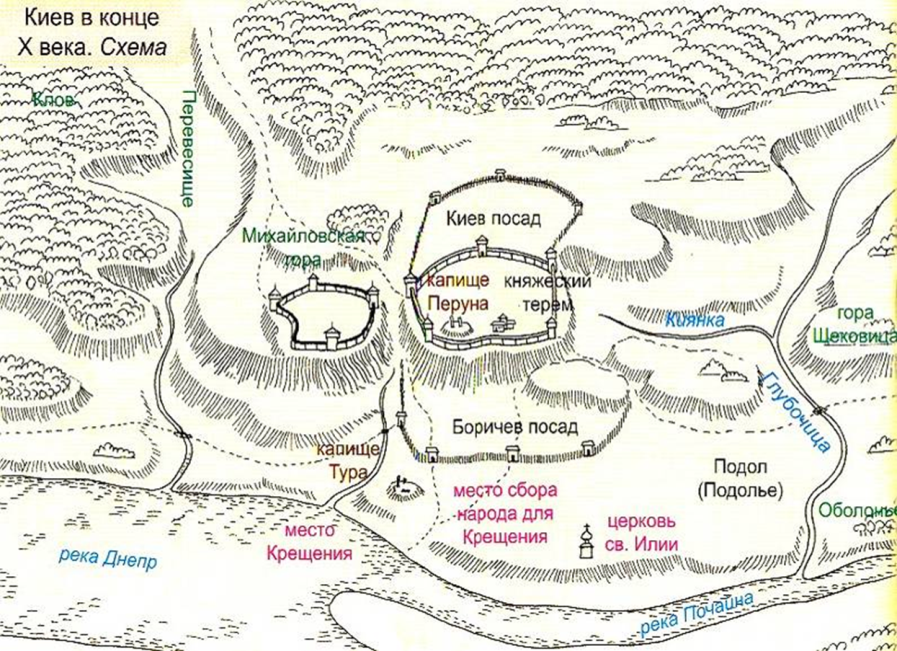 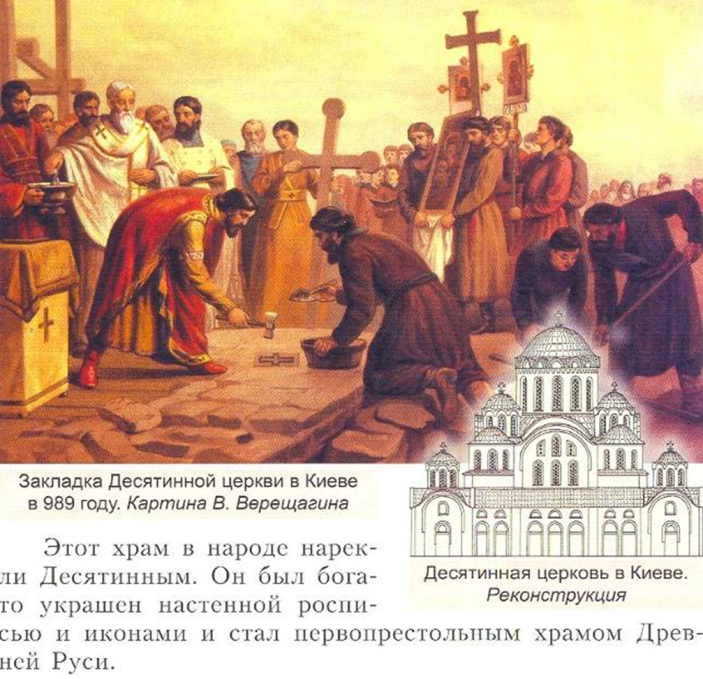 Великий князь Владимир 28 лет прожил во Святом Крещении. Он именуется Русской Православной Церковью равноапостольным святым. Своей глубокой верой и решимостью святой князь привел ко Христу многочисленный русский народ. Святая Православная вера сделала этот народ единым, а державу – великой!
И ныне образ святого князя Владимира призывает народы некогда единой Руси объединиться под покровом Православной Церкви.
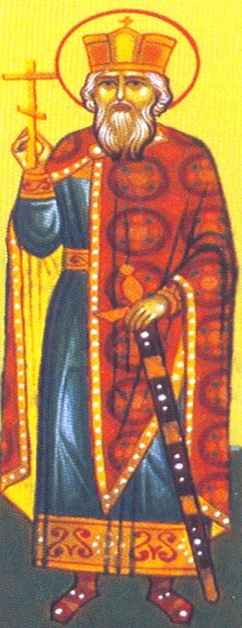 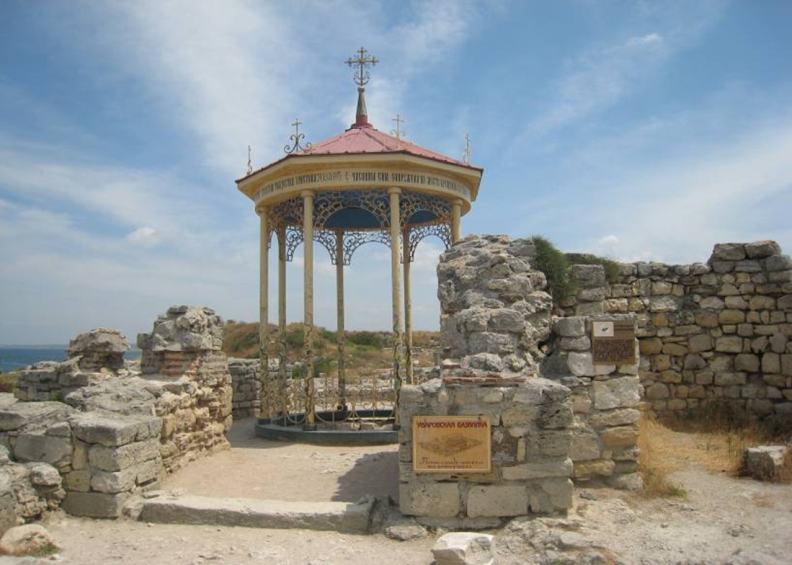 Место Крещения святого князя Владимира
Карта Древнерусского государства
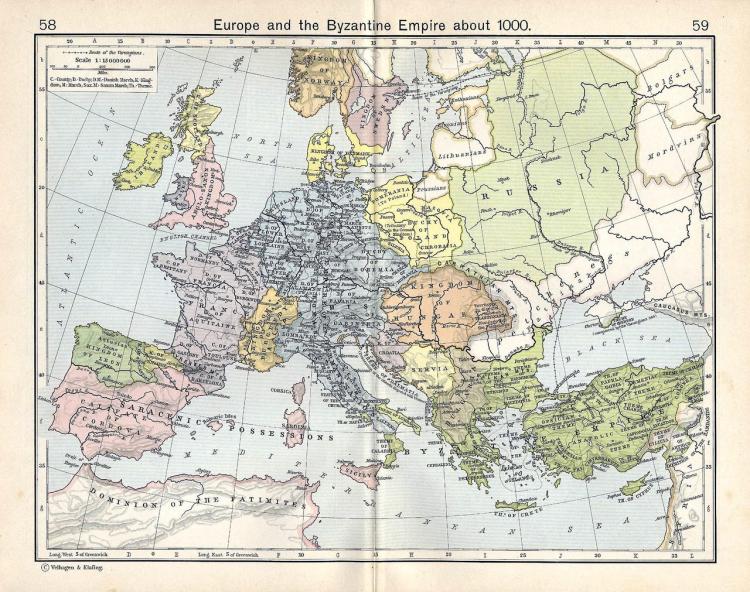 Изображения Владимира
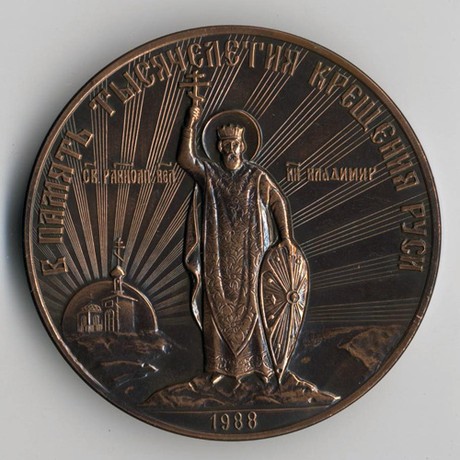 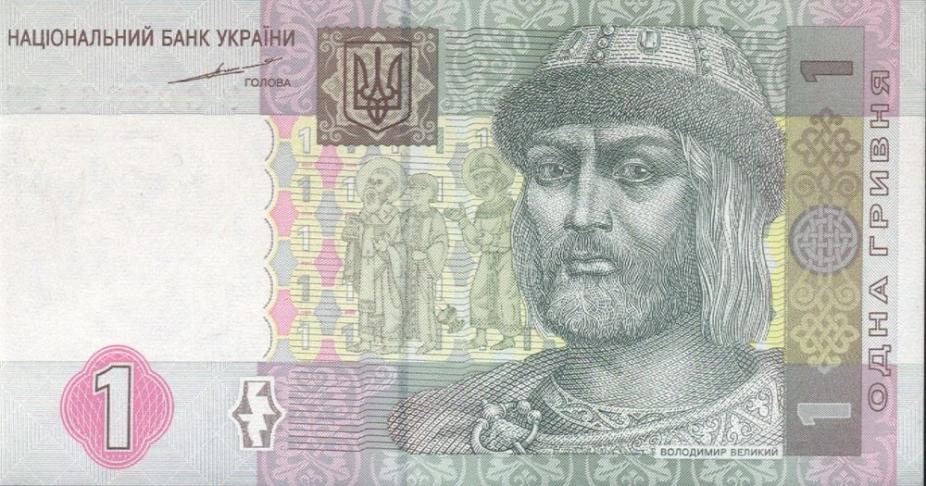 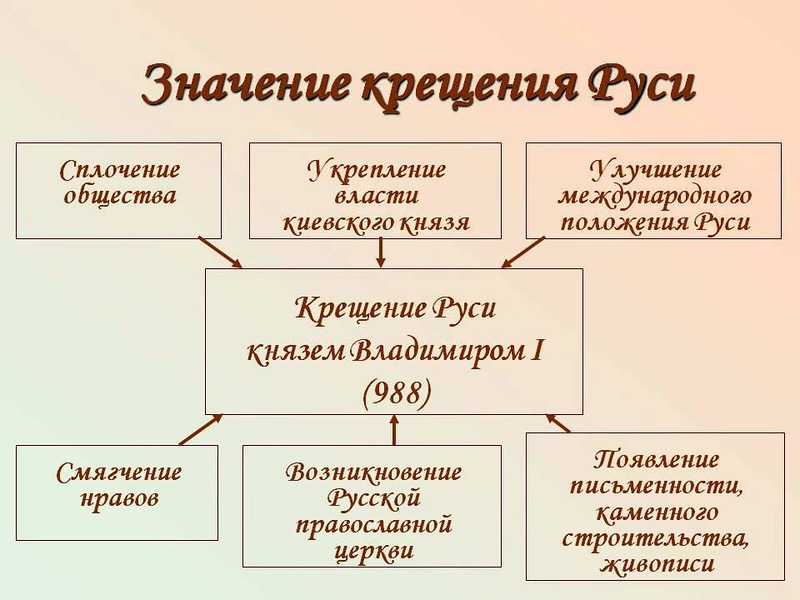